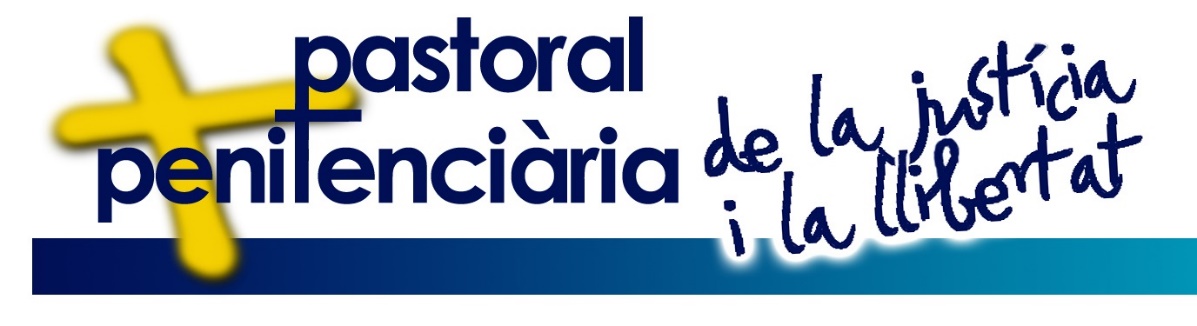 CAMÍ DE SANTIAGO2023-24
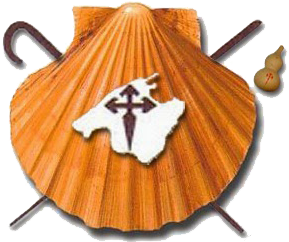 RUTA SARRIÀ-SANTIAGO